Staying relevant in times of change: 
A suggestion for academic journals
Judy MIELKE, PhD.Publisher @ Taylor & Francis
1
[Speaker Notes: Are journals meeting societal needs?]
About me
Academic at heart:	PhD in immunology

Publishing context:	7 years in editorial focusing on content at 				Wiley-VCH

Open scholarship:	3 years in editorial focusing on journal 					development at Frontiers Media SA				
Current role:		Publisher at Taylor & Francis, Stockholm
2
[Speaker Notes: Disclaimer to my points of view]
A view of the research ecosystem
3
[Speaker Notes: Simple view of the research ecosystem]
From ivory tower...
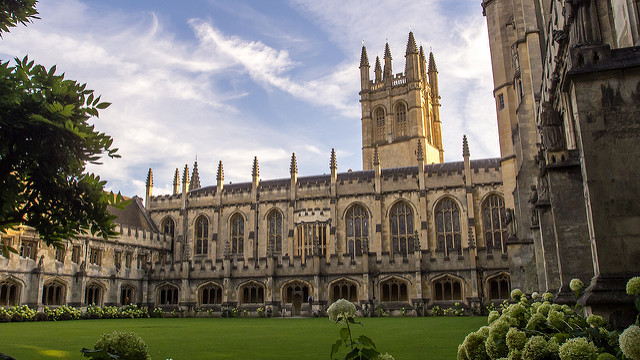 Ed Webster - CC BY 2.0
4
[Speaker Notes: Society is changing, public´s demand for transparency is increasing. Technology is also enabling funders to be more data-driven in their funding decision process.]
... to social media
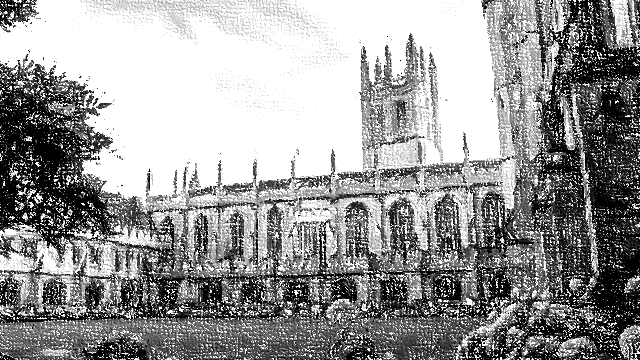 Ed Webster - CC BY 2.0
5
[Speaker Notes: Demand for transparency]
Basic purpose of a journal
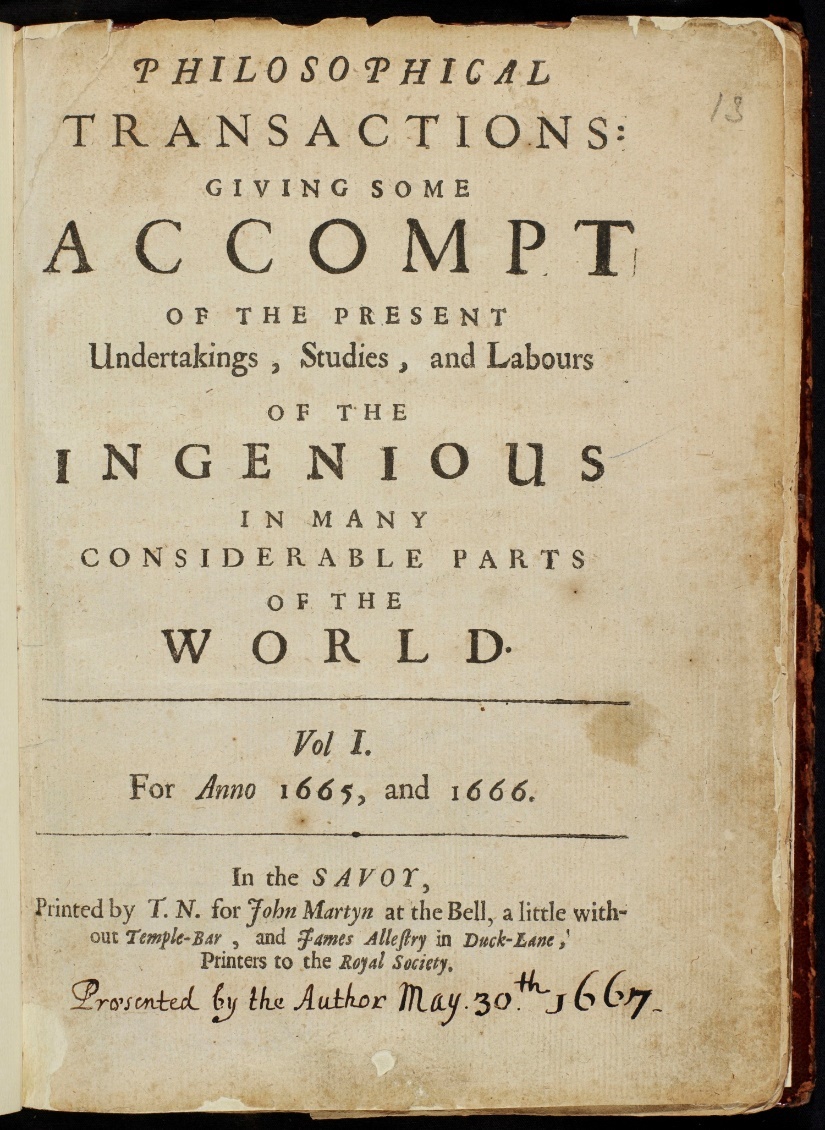 Royal Society / CC-BY 4.0 International
6
[Speaker Notes: Journals validate research and faciliate dissemination of research knowledge

Philosophical Transactions recently celebrated its 350th anniversary. 1665]
A reality among journals
Indexation / Ranking
Page Budget
Rejection Rate
7
[Speaker Notes: Journals need to consider their impact factor
Journals need to publish within a certain page budget
Rejection rate is a ”badge of honor”

Arbitrary limit on number of references
Publish what would be cited
Reject more papers
Reviewer fatigue]
A reality among researchers
Funding
Measure
Peer Review
8
[Speaker Notes: Publish or perish
Selective publishing
Authorship issues
Follow the trend... what does the editor like?

Too many review requests
Be a “tough” reviewer]
A common reality of funders
Funding
Measure
9
[Speaker Notes: Invest in research that meets mission 
Fund only the best researcher/s
Measure the results of our funding

Using journal IF as a way to measure research output]
Are we here to...
Be destructive reviewers...


Reject papers...


Publish only a subset of funded studies...


Follow impact factors...
10
[Speaker Notes: Image: CC0, no image attribution required]
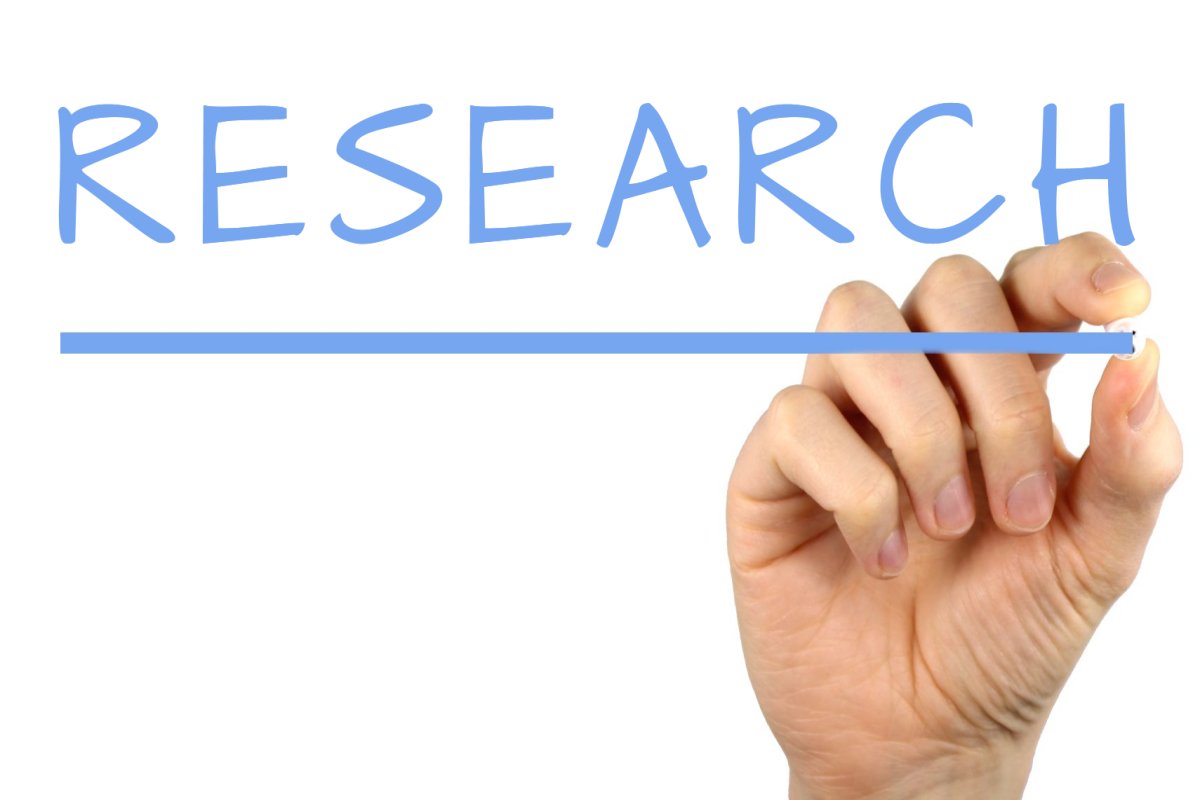 Nick Youngson CC BY-SA 3.0 Alpha Stock Images
11
Common challenges
Funding Transparency
Unpublished Research
Peer Review Transparency
Measure
Impact
Disseminate Research
Information Overload
Reviewer Fatigue
Peer Review Efficiency
12
[Speaker Notes: Measure impact
Transparency – funding and the research process]
Disseminate Research
Access to publicly funded research

Foundation for further research

Text & data mining

Better discoverability
13
Potential pitfalls of OA
Funding situation in different fields


COI: revenue & acceptance


Perceived quality?
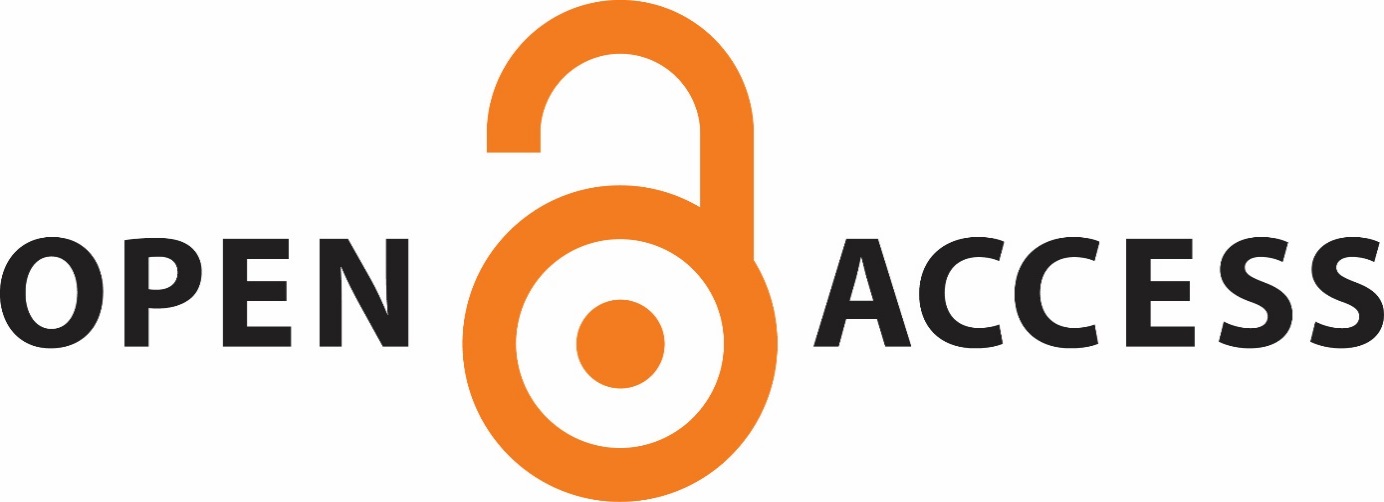 14
[Speaker Notes: Funding structure may mean that not all fields are OA ready
Relatively low entry requirement]
Potential solutions to OA challenges
Editor compensation unlinked from acceptances

Article processing charges for all submissions?

Transparency in peer review
15
Open peer review
Reviewer / author identity

Review process

Reviewer reports

Manuscript revisions
16
[Speaker Notes: Open peer review – umbrella term
Reviewer identiy known
Reviewer reports open
Open review process

Controversial subject areas
Willingness to review
Are the reports for the authors or for the record?

Challenges associated with adapting to a new system

Image: CCO, no attribution required]
Reviewer fatigue
Soundness versus impact
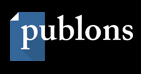 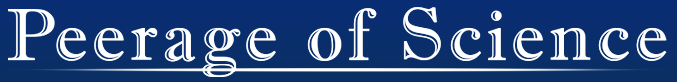 17
[Speaker Notes: Reviewer fatigue
Peer review transparency]
Overcoming publication bias
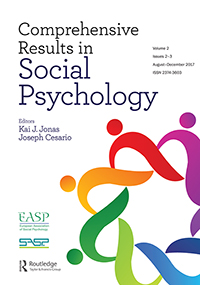 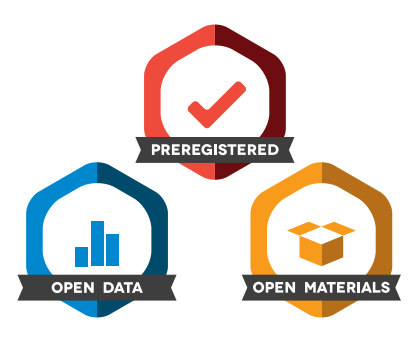 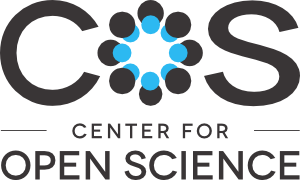 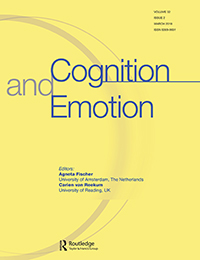 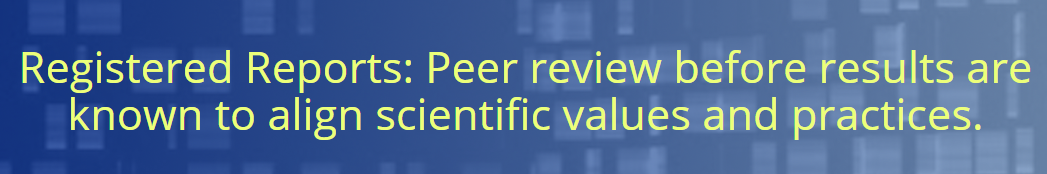 18
[Speaker Notes: Scientific question relevant to my journal?
Is the study design valid
Addresses: publication bias, unpublished results, transparency to research progress
Caveats: researchers must have the fleixbilty to deviate from original study design, if necessary

Linkage: ICTRP, International Clinical Trials Registry Platform]
Overcoming publication bias
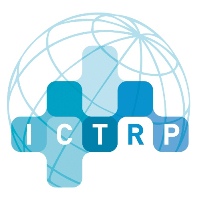 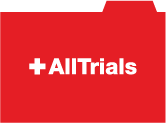 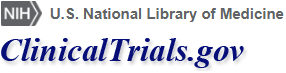 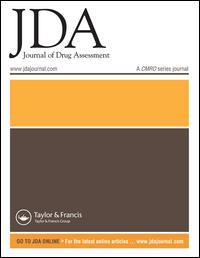 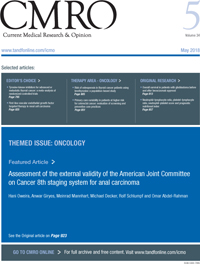 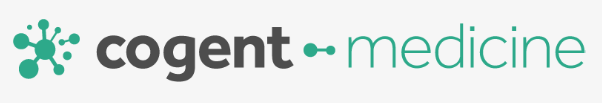 19
[Speaker Notes: Linkage: ICTRP, International Clinical Trials Registry Platform
AllTrials estimate that 50% of trials are not reported.
- Investigators´ motivation 
Commercial interests
Journals
Funding?

Journals that welcome negative studies, confirmatory studies
Journal of Drug Assessment
Current Medical Research and Opinion]
Open Data
Findable
Accessible
Interoperable
Reproducible

https://www.force11.org/group/fairgroup/fairprinciples
20
[Speaker Notes: Very little data is fully “FAIR” today. Not only due to researchers not attaching appropriate meta-data and taking other steps to make it FAIR, but also due to systemic changes that need to be made across the scholarly landscape.

This slide provides a reminder of what FAIR stands for and where one can go for more information.]
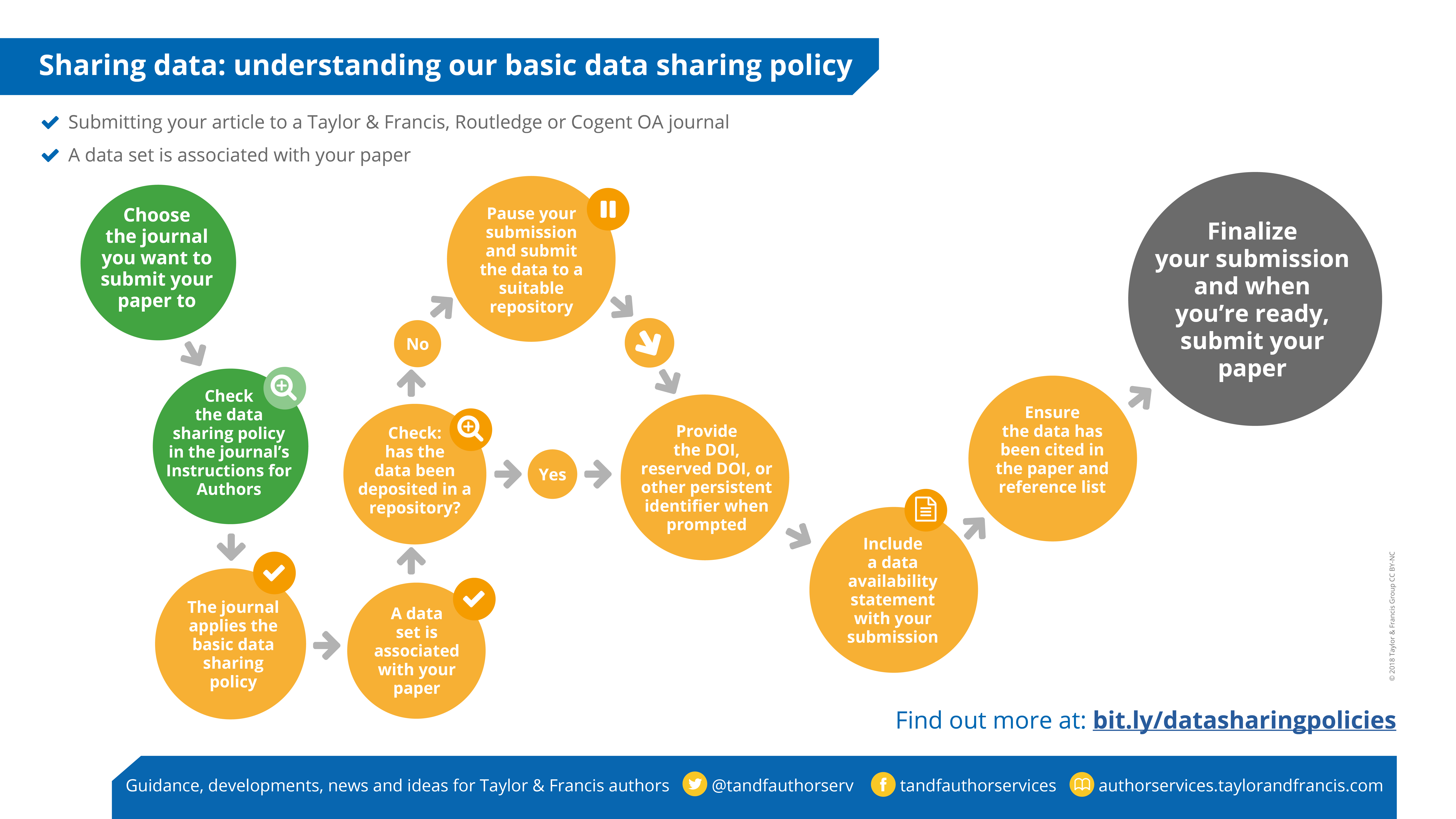 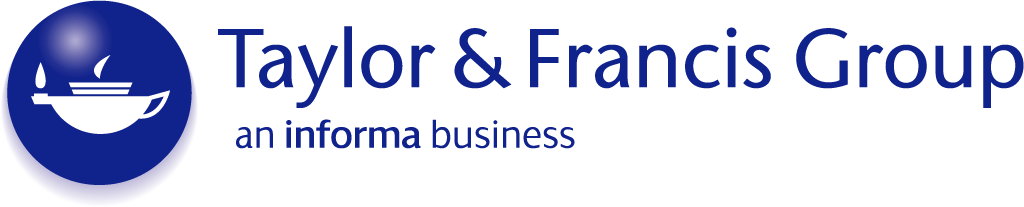 21
[Speaker Notes: Data sharing guidelines at T&F]
Citation practices
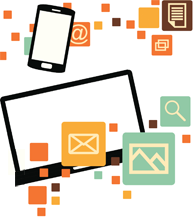 UK Data Service
22
[Speaker Notes: Operating within the realms of the scientific record
Remove traditional barrier of limiting reference numbers
Holistic way of measuring impact]
Preprints
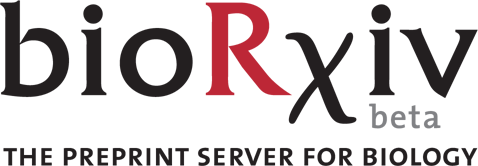 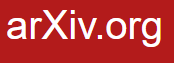 23
[Speaker Notes: Preprints: ”scooped” – change culture to have preprints as a way to demonstrate precedence]
Research Dissemination
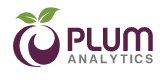 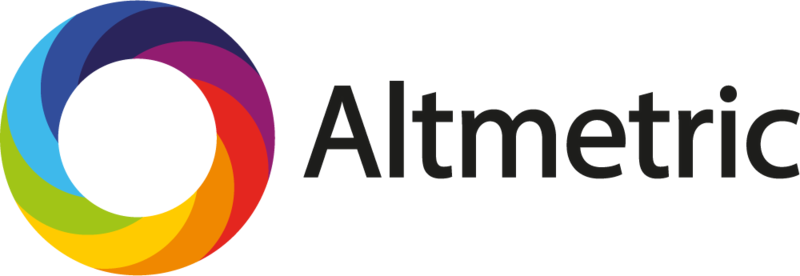 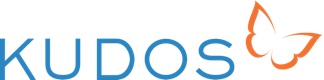 24
Measuring Impact
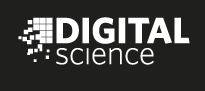 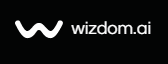 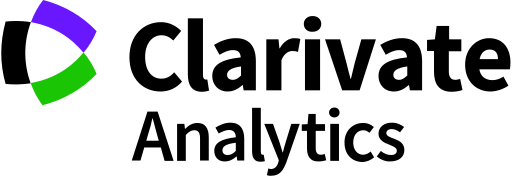 25
Information overload: AI
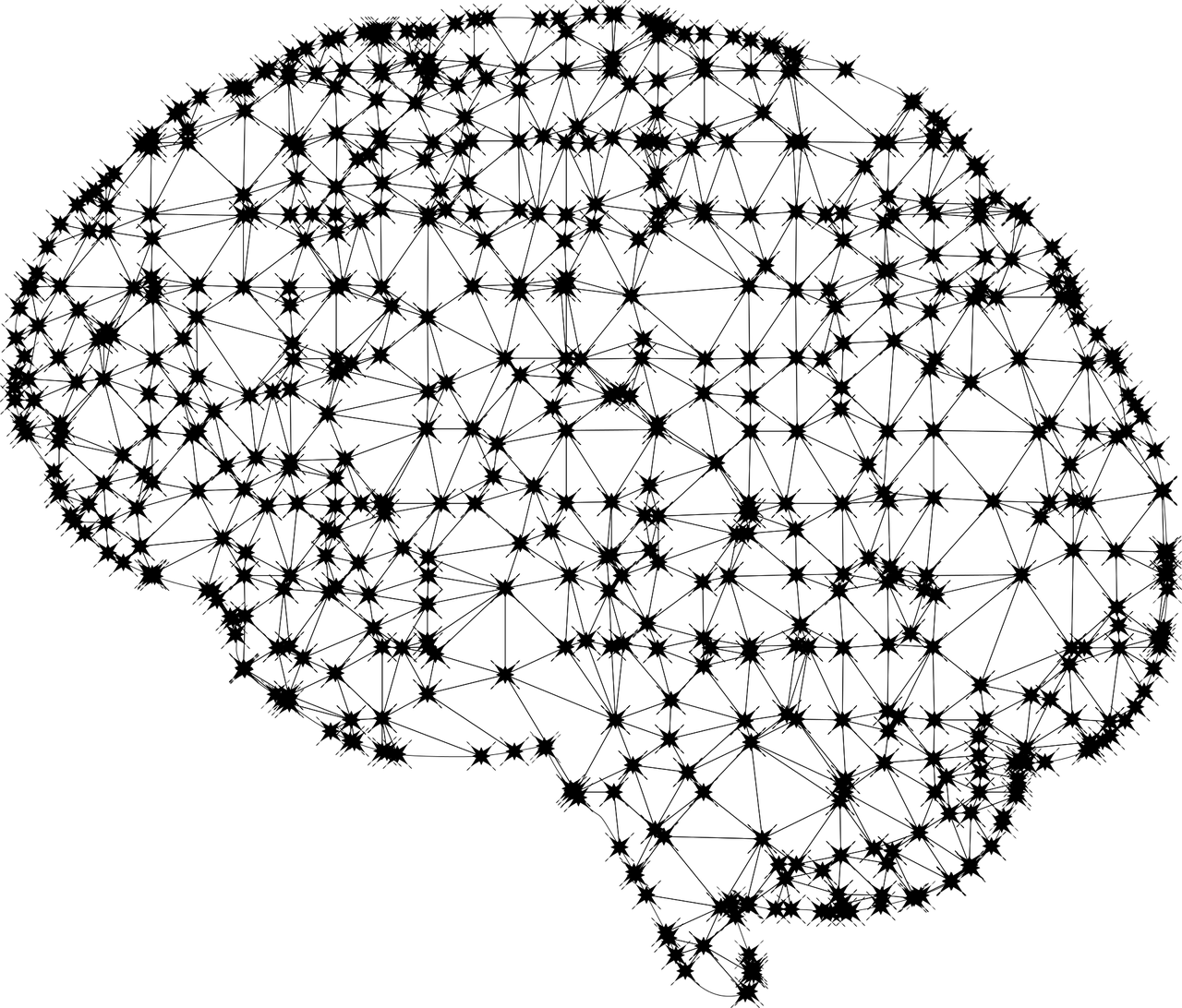 26
Technology and human innovation
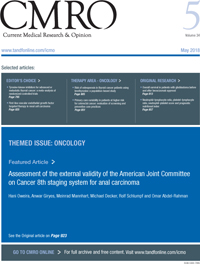 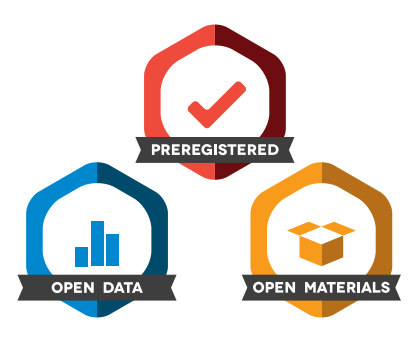 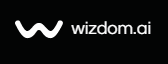 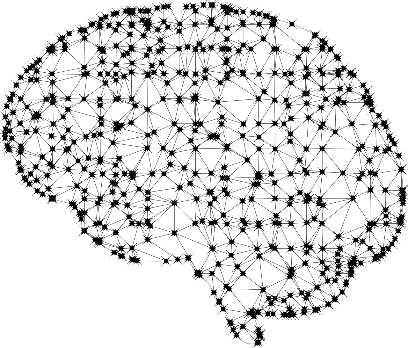 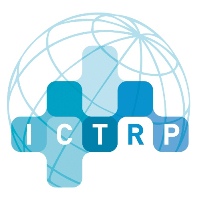 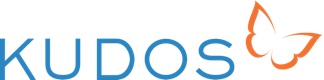 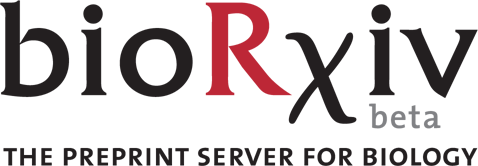 27
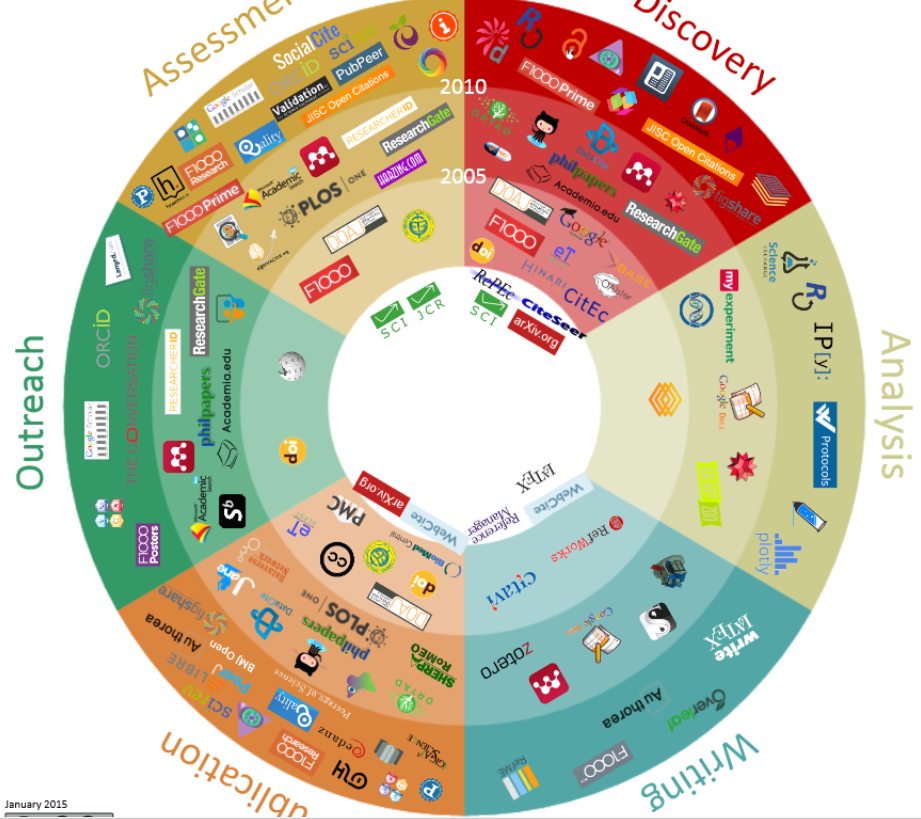 Judy.Mielke@informa.com
28